Towards Green Aware Computing
Gregor von Laszewski
laszewski@gmail.com
Indiana University
9/25/09
Gregor von Laszewski, laszewski@gmail.com
1
What is Green IT?
Green IT also referred as Green computing is a study and practice of using computing resources in an efficient manner such that its impact on the environment is as less hazardous as possible. 
least amount of hazardous materials are used
computing resources are used efficiently in terms of energy and to promote recyclability
http://en.wikipedia.org/wiki/Green_computing
9/25/09
Gregor von Laszewski, laszewski@gmail.com
2
Motivation
Cost:
A supercomputer with 360-Tflops with conventional processors requires 20 MW to operate, which is approximately equal to the sum of 22,000 US households power consumption
Servers consume 0.5 percent of the world’s total electricity usage
Energy usage will quadruple by 2020
The total estimated energy bill for data centers in 2010 is $11.5 billion
Reliability:
Every 10C increase of temperature leads to a doubling of the system failure rate
Environment:
A typical desktop computer consumes 200-300W of power
This results in emission of about 220Kg of CO2/annum
Data Centers produce 170 million metric tons of CO2 worldwide currently per year
670 million metric tons of CO2 are expected to be emitted by data centers worldwide annually by 2020
Utilization
32 percent of all servers are running at or below 3 percent peak and average utilizations, wasting energy spinning and cooling, and doing virtually no work.
9/25/09
Gregor von Laszewski, laszewski@gmail.com
3
A  Typical Google Search
Google spends about 0.0003 kWh per search
1 kilo-watt-hour (kWh) of electricity = 7.12 x 10-4 metric tons CO2 = 0.712 kg or 712g of CO2
=> 213mg CO2 emitted

The number of Google searches worldwide amounts to 200-500 million per day.
total carbon emitted per day:
= 500 million x 0.000213 kg per search = 106500kg or 106.5 metric ton 

Source: http://prsmruti.rediffiland.com/blogs/2009/01/19/How-much-cabondioxide-CO2-emitted.html
9/25/09
Gregor von Laszewski, laszewski@gmail.com
4
[Speaker Notes: ref: 
http://www.globus.org/grid_software/security/voms.php – globus alliance ... basic definition
http://vdt.cs.wisc.edu/components/voms.html – virtual data toolkit (osg) – grid middleware
http://edg-wp2.web.cern.ch/edg-wp2/security/voms/voms.html – (datagrid)]
So what can we do?
9/25/09
Gregor von Laszewski, laszewski@gmail.com
5
GreenIT Taxonomy
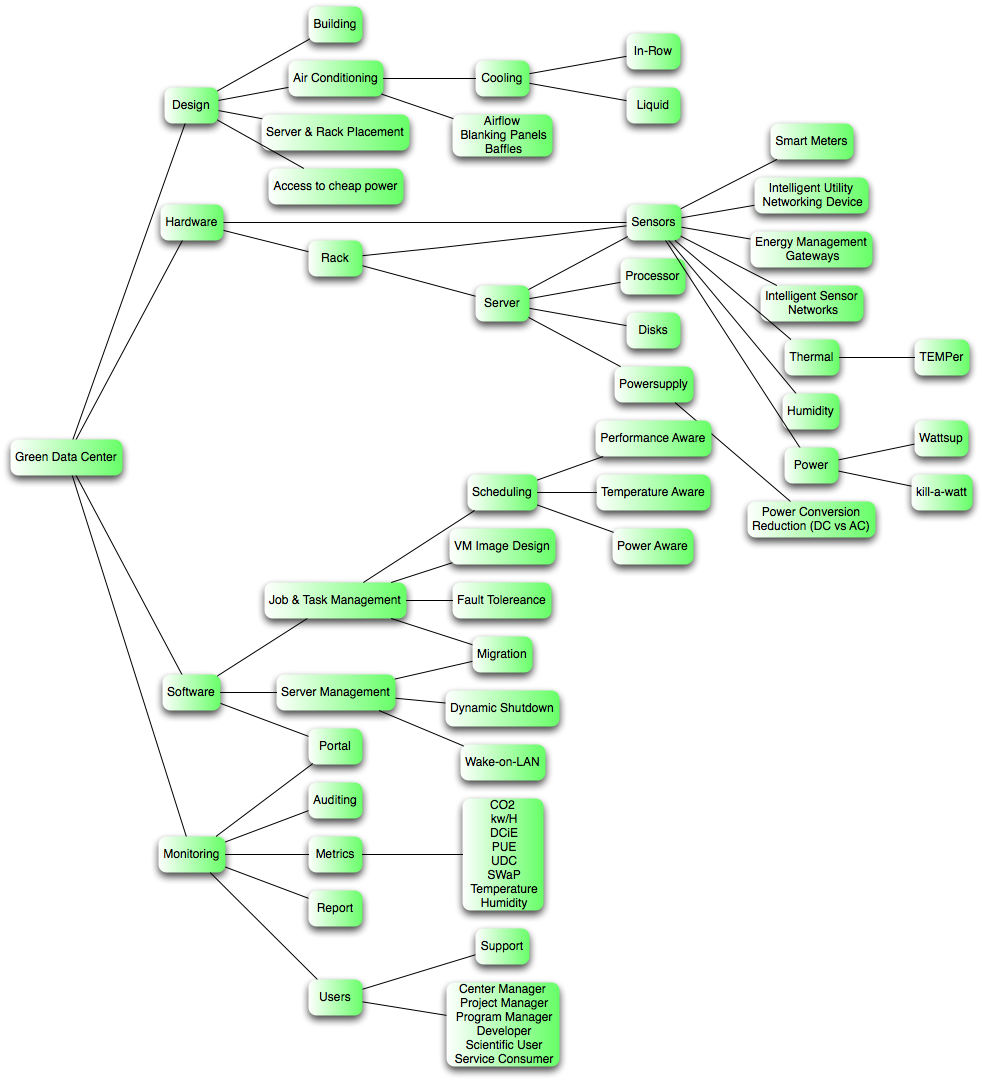 We are actively developing a Taxonomy
Helps assessing where to focus research activities

Will be resulting in 
What to Monitor?
What Software?
Which Services?
What to Optimize?
At what cost ($,CO2,perf)?
9/25/09
Gregor von Laszewski, laszewski@gmail.com
6
Green Aware Computing
9/25/09
Gregor von Laszewski, laszewski@gmail.com
7
Green Aware Computing
Metrics
Power, Temperature, CO2, …
Computing system
Many-cores, Clusters, GPGPU
Algorithms and models
task scheduling, CFD model, …
Middleware 
auditing & insertion service, green resource management service, virtualization, Grids and Clouds, …
9/25/09
Gregor von Laszewski, laszewski@gmail.com
8
Green Aware Computing
9/25/09
Gregor von Laszewski, laszewski@gmail.com
9
Green Aware DVFS Scheduling for VMs
How to reduce energy consumption?
Many ways exist …
Can we use dynamic voltages to reduce energy consumption

Objective: dynamically scale voltages for virtual machines in a cluster
Dynamic Voltage Frequency Scheduling (DVFS)
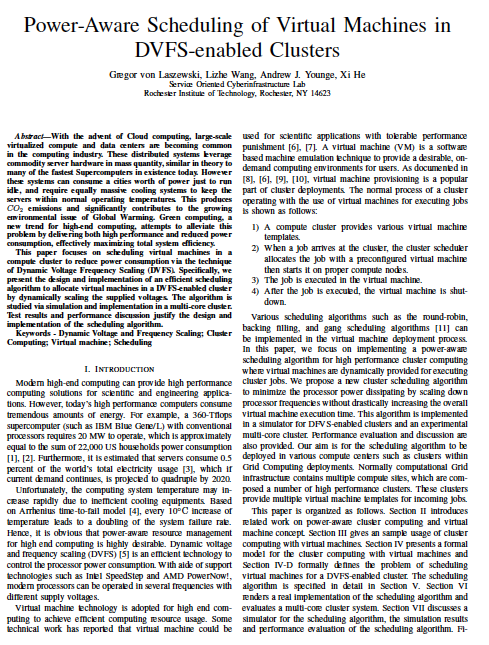 Cluster Aug. 2009
9/25/09
Gregor von Laszewski, laszewski@gmail.com
10
Results
For compute intense calculations on a quad core machine
Although you get slower speed with more cores, the overall throughput is more efficient
While the performance of each individual VM is only approximately 67% as fast when using 8 VMs instead of 4, there are twice as many VMs to contribute to an overall performance improvement of 34%
Put as much on the machine as you can
9/25/09
Gregor von Laszewski, laszewski@gmail.com
11
Thermal aware workload scheduling in data centers
Job-temperature model
Data center resource model
Thermal aware scheduling algorithm
Thermal aware workload scheduling framework
Simulation
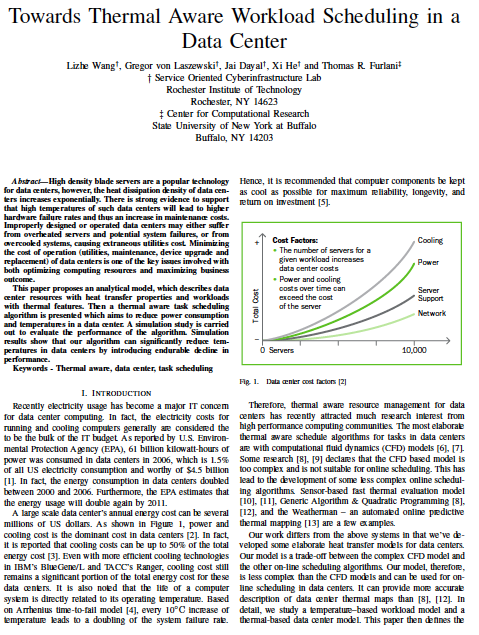 To be submitted
9/25/09
Gregor von Laszewski, laszewski@gmail.com
12
Simulation Result (1)
Reduce max temperature: 6 F
Reduce average temperature: 15 F
Reduce power consumption 4000 kW/h
Reduce CO2 emission 19 000 kg/h
9/25/09
Gregor von Laszewski, laszewski@gmail.com
13
Simulation Result (2)
Response time increase 13%
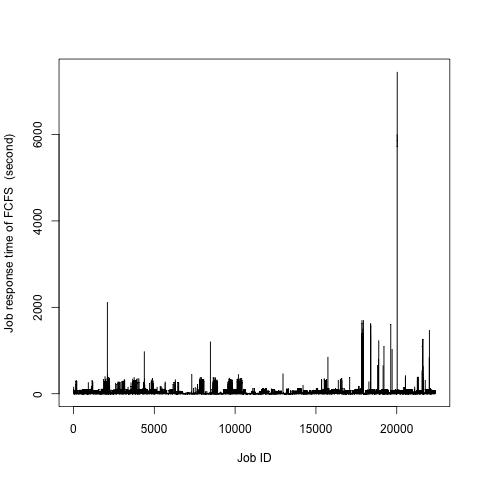 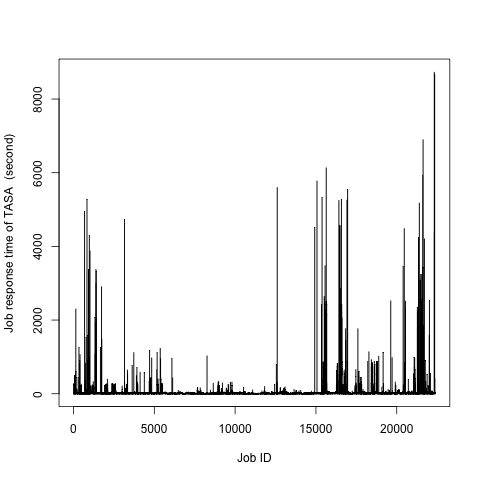 9/25/09
Gregor von Laszewski, laszewski@gmail.com
14
Green Aware Computing
9/25/09
Gregor von Laszewski, laszewski@gmail.com
15
Clustering in flow cytometry
Flow cytometry (FC) is a technology in which optical measurements on fluorescently labeled cells are rapidly acquired (~ 104 s-1), giving datasets in ~20 dimensions and millions of events.
The dimensionality of the data is expected to continue to increase.
Current analysis methods commonly include manual sequential bivariate gating to narrow down populations of interest.  This is unsatisfactory for many reasons.
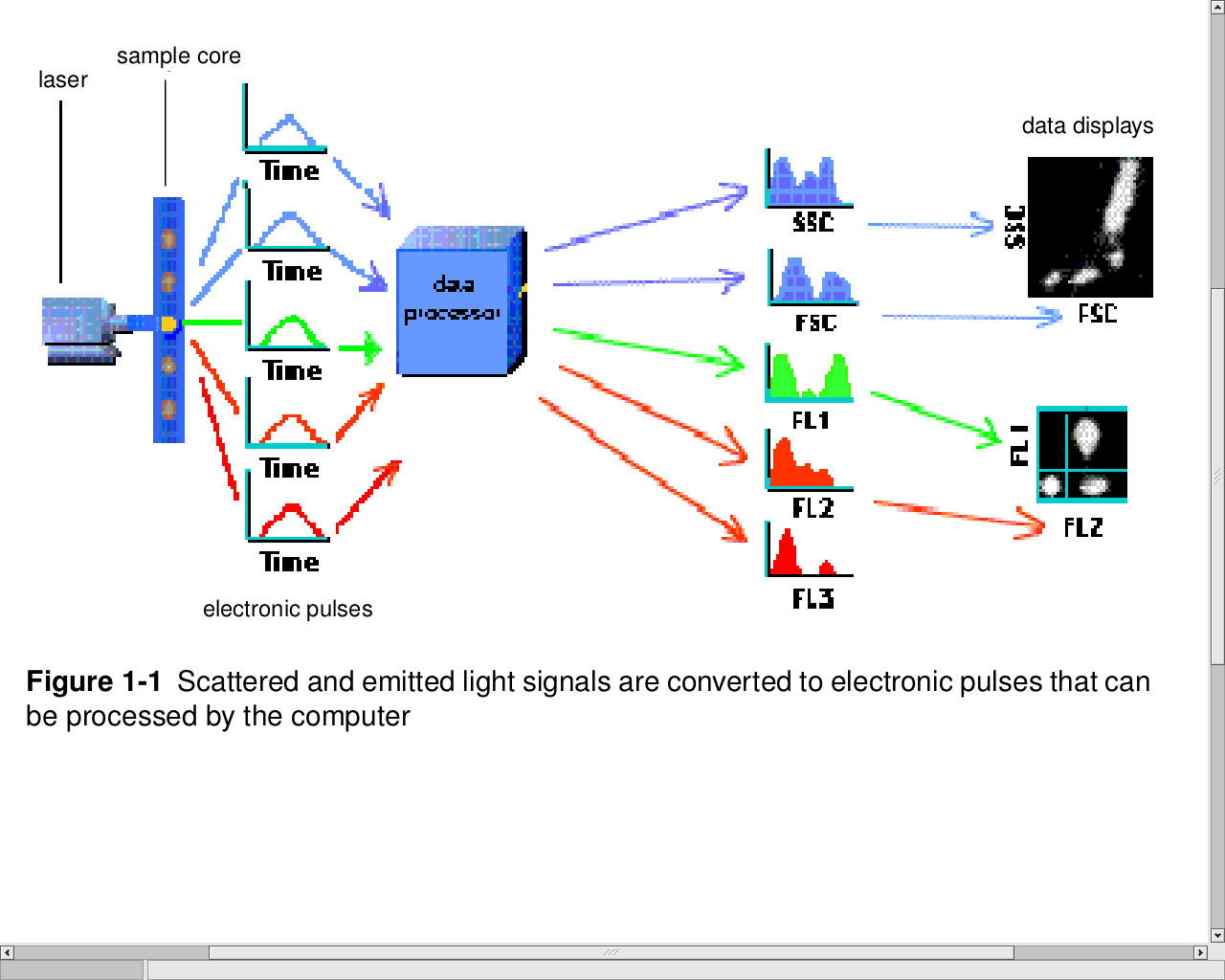 From Introduction to Flow Cytometry: 
A Learning Guide, BD Biosciences, 2004
9/25/09
Gregor von Laszewski, laszewski@gmail.com
16
Speedup
9/25/09
Gregor von Laszewski, laszewski@gmail.com
17
Evaluation
A speedup of 40-70 will naturally be significant in reducing power and CO2

E.g. one server with CUDA cards vs.
70 single processors

Current work:
Energy consumption
Multi/many core systems vs. CUDA
9/25/09
Gregor von Laszewski, laszewski@gmail.com
18
Green Aware Computing
9/25/09
Gregor von Laszewski, laszewski@gmail.com
19
Changing Behavior
Making you aware of issues
Provide easy monitoring and comparison tools
Provide supporting tools to make it easy to not only do computing based on 

Performance vs. environmental impact
9/25/09
Gregor von Laszewski, laszewski@gmail.com
20
Cyberaide.org
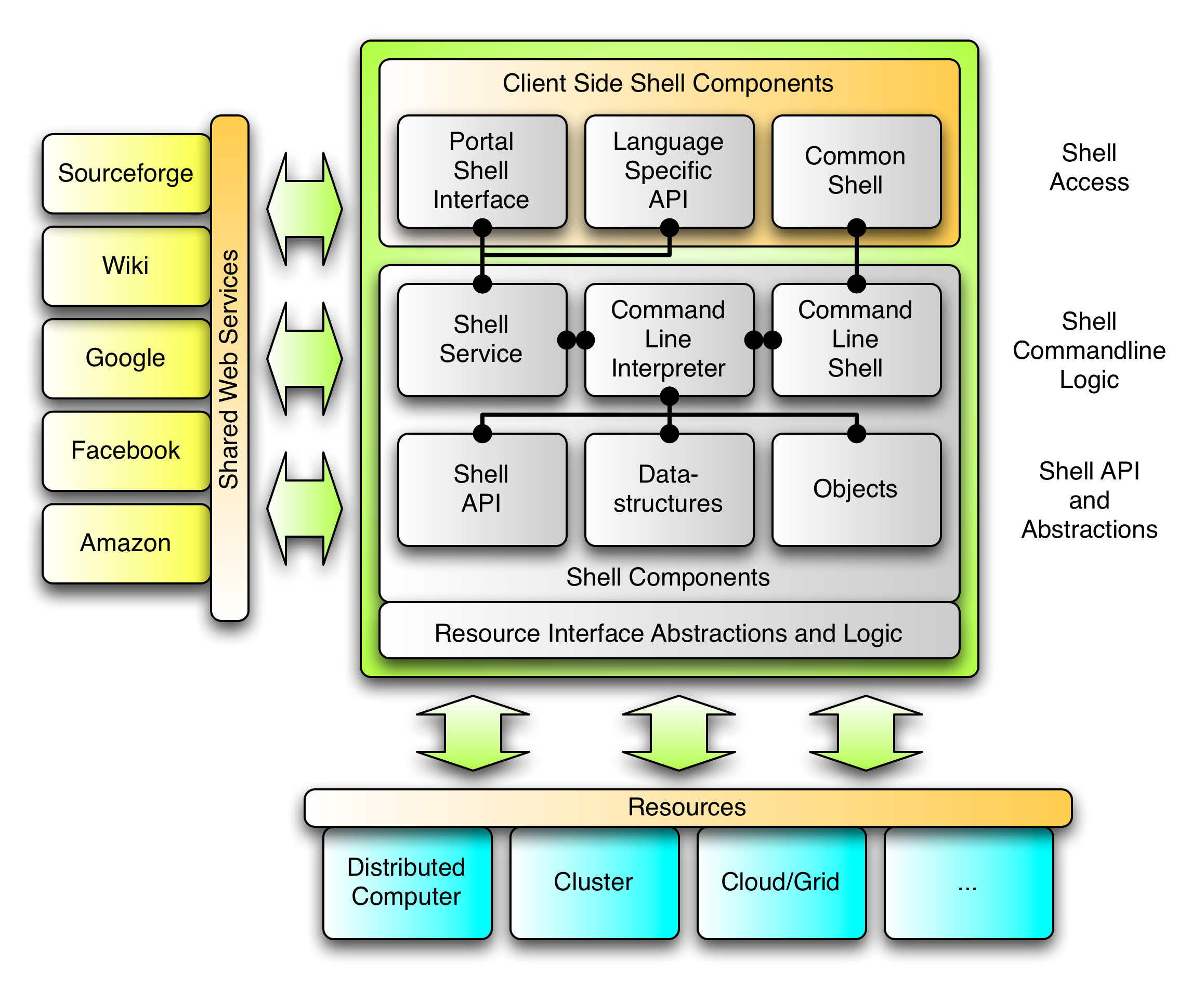 9/25/09
Gregor von Laszewski, laszewski@gmail.com
21